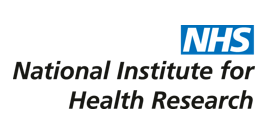 How crowdsourcing informed the design of a new clinical trial: introducing ADAPT-Sepsis


Paul Dark

Professor of Critical Care Medicine,
University of Manchester

NIHR National Research Lead in Critical Care,
NIHR Visiting Professor,
King’s College London

Consultant in Critical Care Medicine,
Salford Royal NHS Foundation Trust
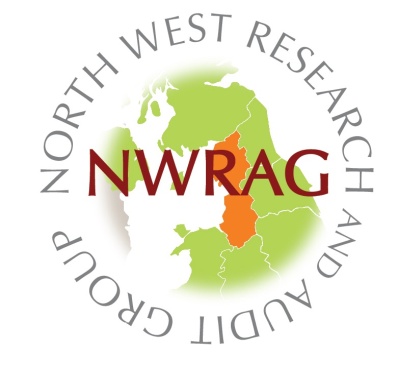 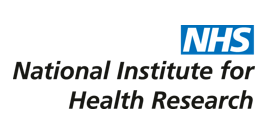 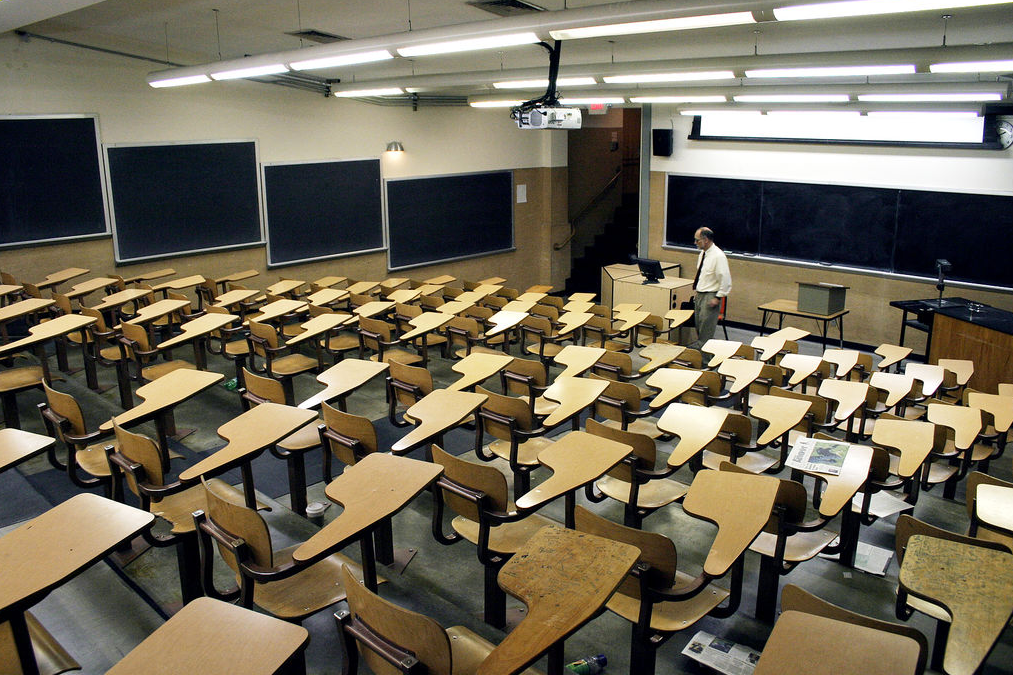 National research priority

New pragmatic trial

‘Crowdsourcing’ across NHS

Study design in evolution
Source: Shaylor on Flickr
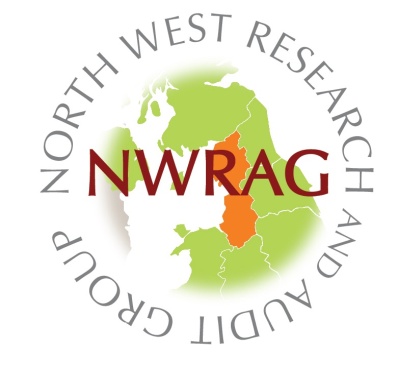 Context of sepsis care in UK and recent involvement of NICE leading to research priority
Sepsis is a significant cause of death and disability in the UK

We want complaining to make a difference and so we are
publishing our first clinical report

It focuses on complaints we investigated about patients with
sepsis who did not receive the treatment they urgently needed

In every case, tragically the patient died

In some cases, with better care and treatment, they may have survived


Dame Julie MellorParliamentary and Health Service Ombudsman for EnglandSeptember 2013
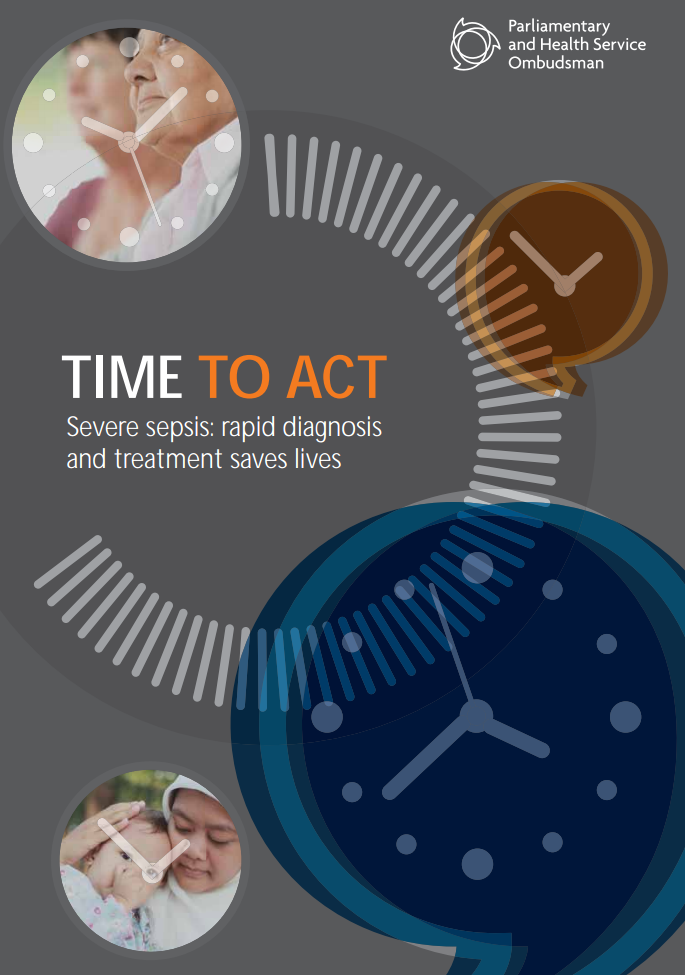 Context of sepsis care in UK and recent involvement of NICE leading to research priority
Sepsis is a significant cause of death and disability in the UK

We want complaining to make a difference and so we are
publishing our first clinical report

It focuses on complaints we investigated about patients with
sepsis who did not receive the treatment they urgently needed

In every case, tragically the patient died

In some cases, with better care and treatment, they may have survived


Dame Julie MellorParliamentary and Health Service Ombudsman for EnglandSeptember 2013
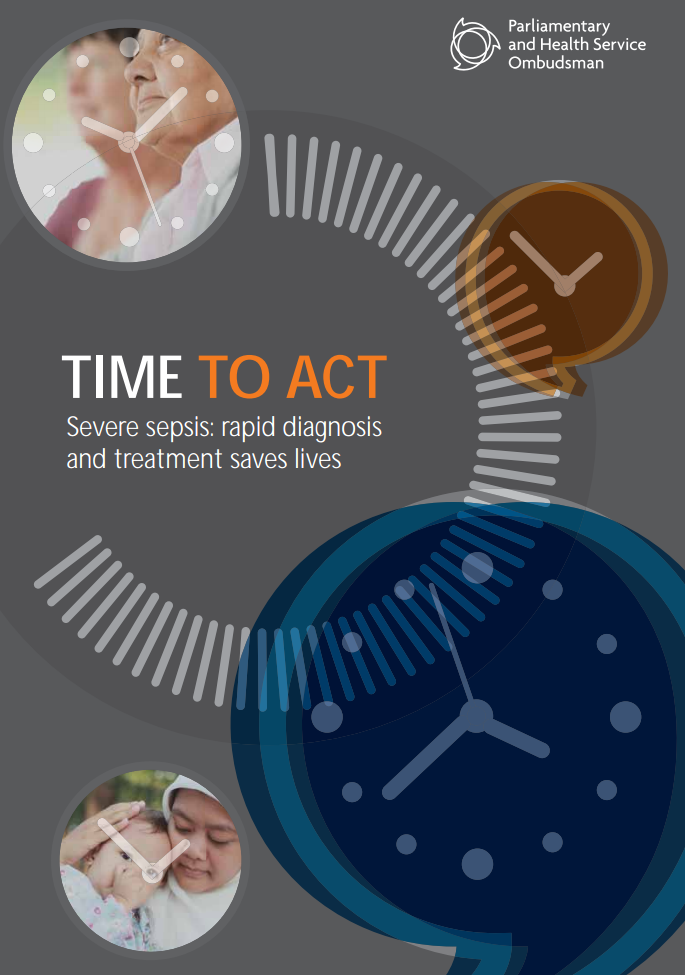 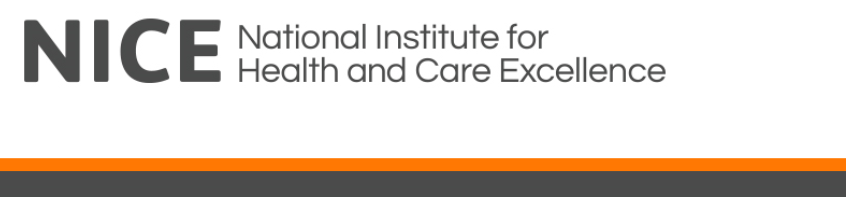 Context of sepsis care in UK and recent involvement of NICE leading to research priority
Sepsis is a significant cause of death and disability in the UK

We want complaining to make a difference and so we are
publishing our first clinical report

It focuses on complaints we investigated about patients with
sepsis who did not receive the treatment they urgently needed

In every case, tragically the patient died

In some cases, with better care and treatment, they may have survived


Dame Julie MellorParliamentary and Health Service Ombudsman for EnglandSeptember 2013
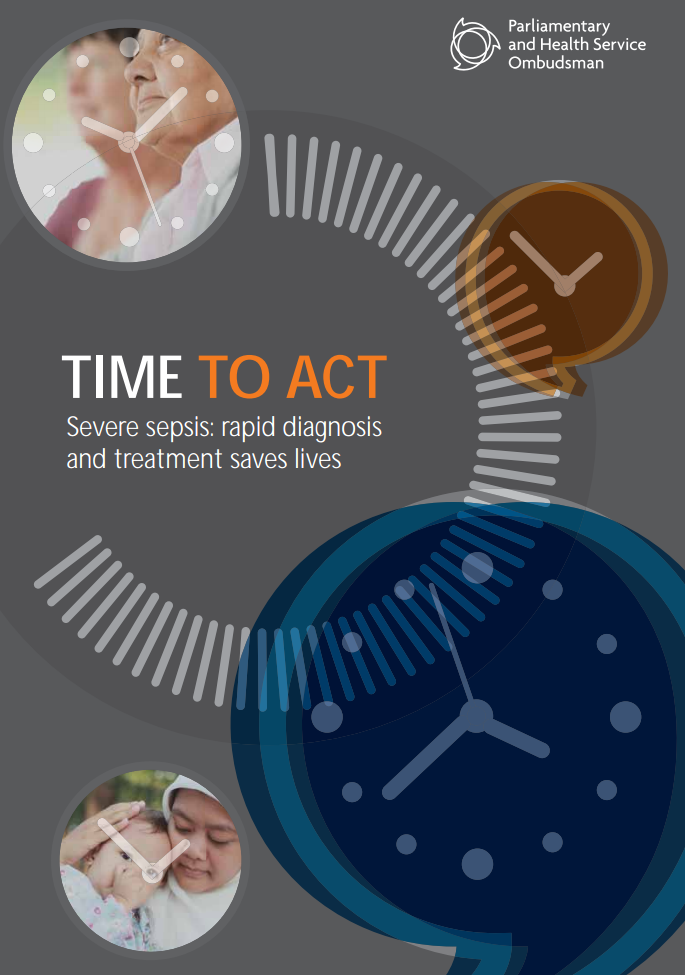 a. NHS Clinical guidelines

b. Diagnostic guidance
on tests for rapid sepsis detection and monitoring
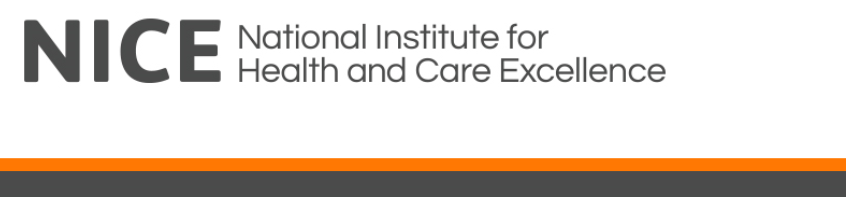 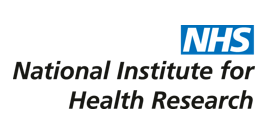 Background
NICE Diagnostic Guidance DG18 (Oct. 2015): Procalcitonin testing for diagnosing and monitoring sepsis

NICE commissioned an independent systematic review of clinical and cost effectiveness

8 RCTs focused on daily serum/plasma PCT algorithms in addition to standard care vs. standard care alone aimed at antibiotic discontinuation in sepsis

One small study comparing antibiotic discontinuation - PCT vs CRP

All studies independently judged ‘uncertain quality’ with some ‘at significant risk of bias’
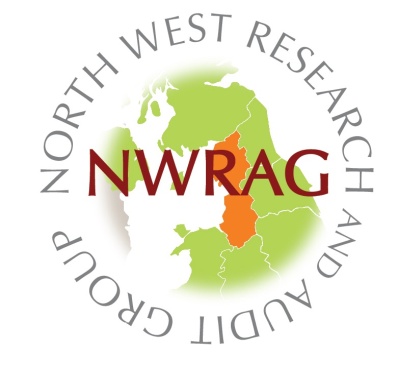 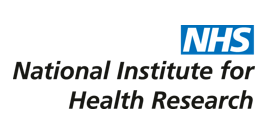 Background
NICE Diagnostic Guidance DG18 (Oct. 2015):

All RCTs used:

PCT discontinuation algorithms with multiple decision thresholds to guide antibiotic treatment in intervention arms

Common decision thresholds (definitive <0.25µg/l; advisory <0.50µg/l) and often included relative decline (80% from baseline)

Final decision resting with treating clinician

Consistency of advice around discontinuation rules in intervention arms

Escalation protocol following ICU admission (= one study not meeting inclusion criteria caused harm)
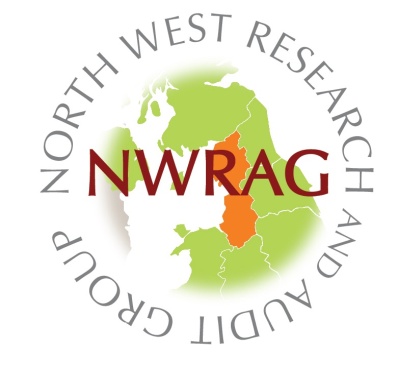 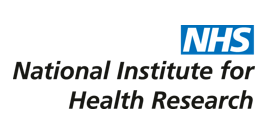 Background
NICE Diagnostic Guidance DG18 (Oct. 2015):

Systematic review findings

PCT discontinuation algorithms associated with reductions in antibiotic duration when compared with standard care

Trend to reductions in length of stay (ICU and hospital)

Decreased resource utilisation

No evidence of harm (e.g. mortality, organ function and infection relapse/recurrence)

Note - improved mortality outcomes in recent SAPS study (Netherlands 2016)
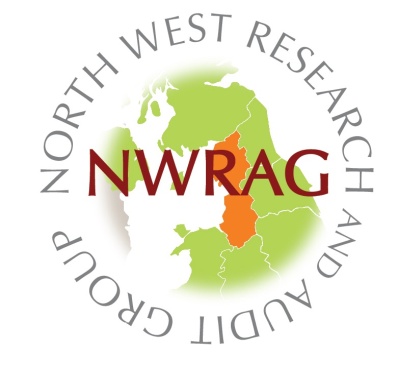 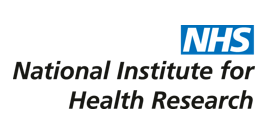 Background
NICE Diagnostic Guidance DG18 (Oct. 2015):

Conclusions and recommendations for PCT-guided treatment

Lack of a systematic evidence from the UK

Uncertainty as to whether the results could be replicated in current standard NHS clinical practice (antibiotic duration and stewardship)

Serious concerns about performance bias in each study

Insufficient evidence to recommend routine adoption of PCT in the NHS and that further research is recommended

Is there a role for CRP monitoring?
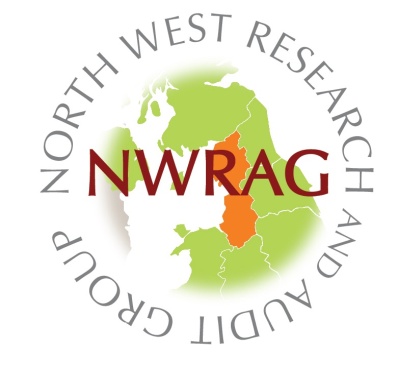 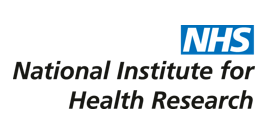 Background
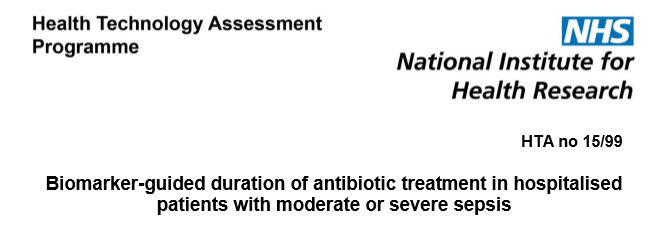 Research Question:

Does a treatment protocol based on serial monitoring of C-reactive protein or procalcitonin safely allow reduction in duration of antibiotic therapy in hospitalised patients with sepsis?

Specifies: definitive 3-arm RCT
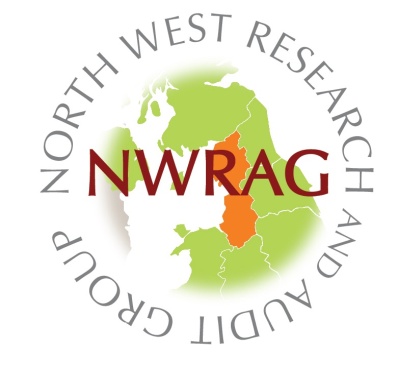 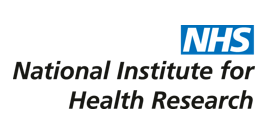 Background
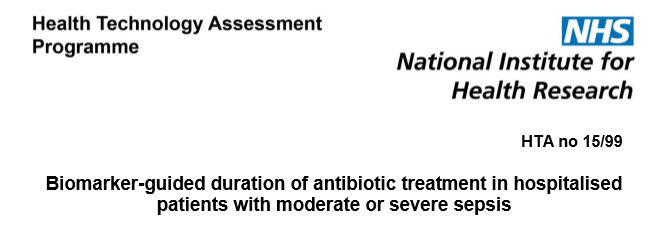 Announced Spring 2015

Shortlist (n=2/5) for full application Autumn 2015

Final submission Jan. 2016

Decision March 2016 “subject to certain conditions”

Contracts in negotiation (circa £2 million)
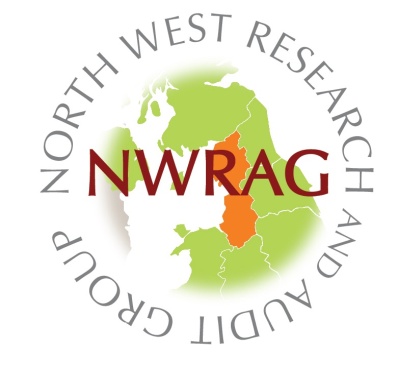 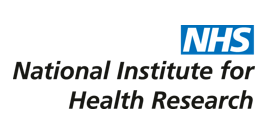 Grantsmanship
How to win a commissioned research call from NIHR

Know and adhere to the call brief

Firm knowledge of relevant systematic reviews (or perform one) and new data

Form a collaborative team with all the skills and competencies

Neutralise competition (invite strategic collaboration)

Have a data-driven/evidence-based knowledge of the NHS care pathway
      to develop and defend trial design
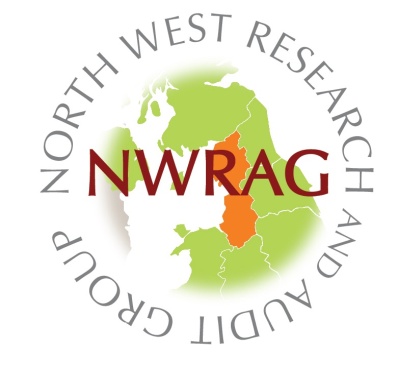 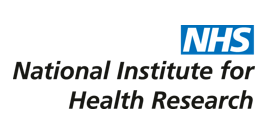 Preliminary questions
1. Antibiotic duration for sepsis in the UK?

No readily available high quality reliable data from UK

International recommendations: 7-10 days (Surviving Sepsis Guidelines)
PHE antibiotic stewardship guidance: 7 days

Best estimate from Evelien de Jong (SAPS trial 2016)

RCT of PCT-guided antimicrobial duration in sepsis (ICU)
n = 1546
Median duration of antibiotic treatment 7 days (IQR 4-11) standard care arm
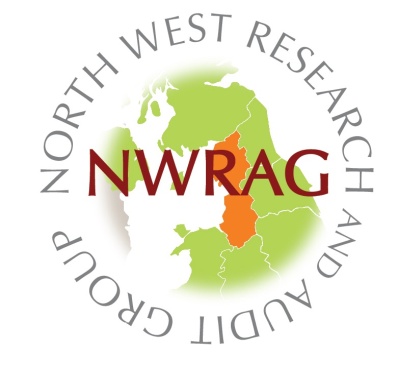 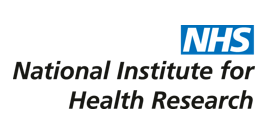 Preliminary questions
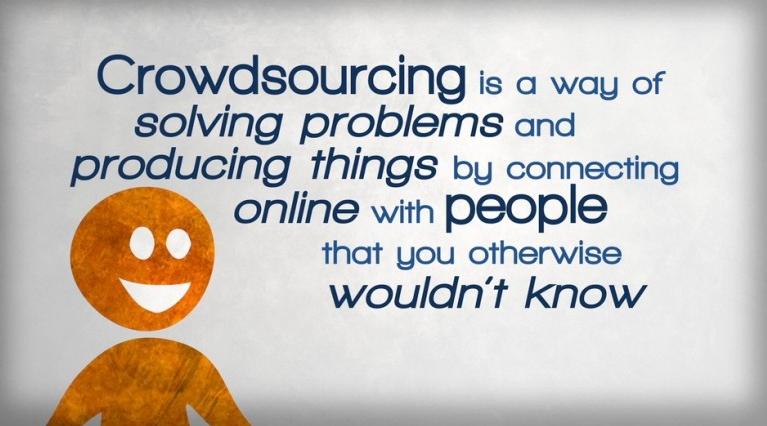 2. Is there equipoise in UK for PCT and CRP monitoring in sepsis?
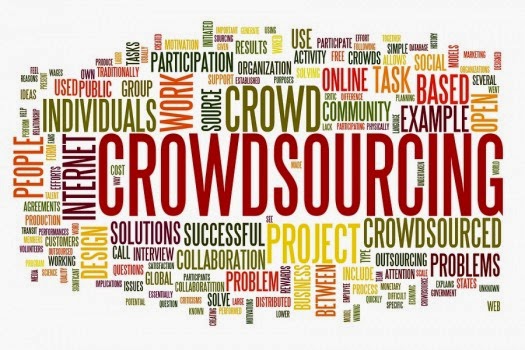 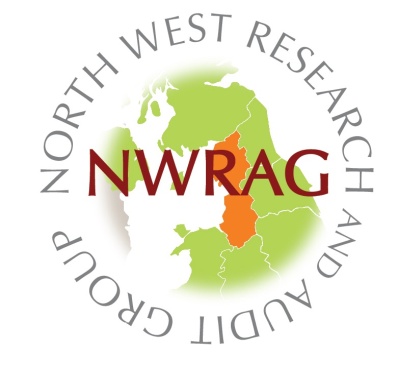 Source: crowdsourcing.org
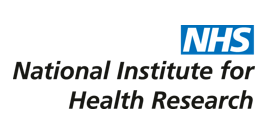 Preliminary questions
2. Is there equipoise in UK for PCT and CRP monitoring in sepsis?

Survey of healthcare professionals

380 contributors over 4 weeks

CRP frequently used non-systematically and with no defined stop rules

PCT used very infrequently and with reported stop rules consistent with NICE DG 18

High desire to take part in a large-scale pragmatic RCT (76%)


50 NHS service laboratories surveyed separately produced concordant results
and important assay platform information for trial feasibility
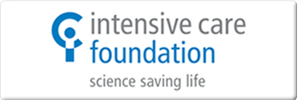 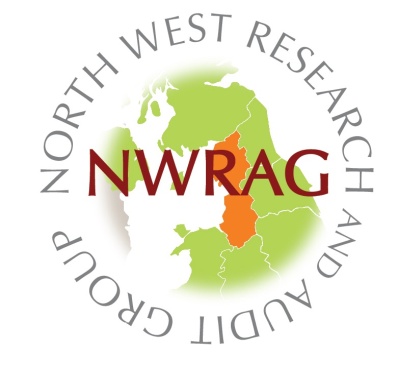 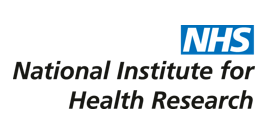 Proposed Trial design
BiomArker-guided Duration of Antibiotic treatment in hospitalised PaTients with Sepsis
ADAPT-Sepsis Trial
Biomarkers: Serum Procalcitonin (PCT) & C-reactive protein (CRP)
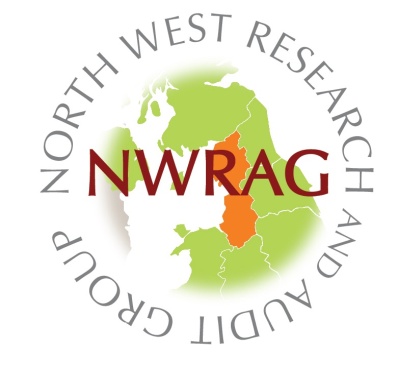 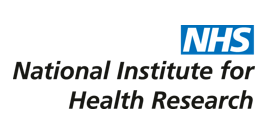 Proposed Trial design
BiomArker-guided Duration of Antibiotic treatment
in hospitalised patients with sepSiS
BADASS Trial
Biomarkers: Serum Procalcitonin (PCT) & C-reactive protein (CRP)
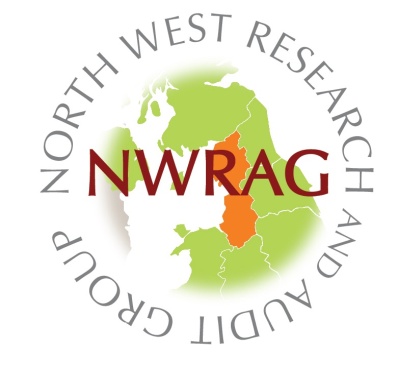 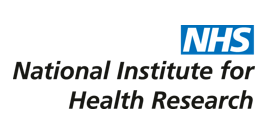 Proposed Trial design
Multicentre 3-arm randomised controlled trial with internal pilot

Progression and success criteria (from pilot to main study) will be assessed on:
recruitment
protocol adherence

Random group allocation
computer-generated randomisation sequence with the minimisation method using random blocks
randomised in a ratio of 1:1:1 to PCT:CRP: usual care

Stratification by:
type of unit (surgical, medical and critical care)
severity of sepsis
infection source
surgery or not
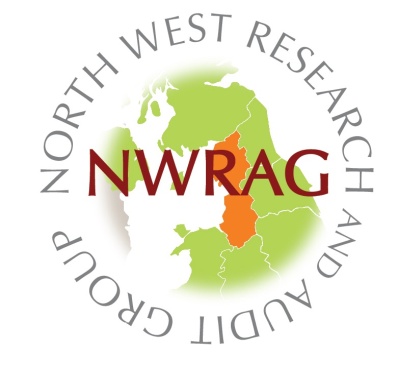 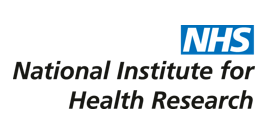 Proposed Trial design
Inclusion criteria

Age at least 18 years

Hospital inpatient

Sepsis defined pragmatically: patients receiving empiric intravenous antibiotics for sepsis

Within 24 hours of receiving first intravenous antibiotic treatment for sepsis

Main exclusion criteria
Prolonged antimicrobial therapy mandated (e.g. for tuberculosis, osteomyelitis)

Severely immunocompromised (e.g. neutropenia, less than 500 neutrophils/microliter)
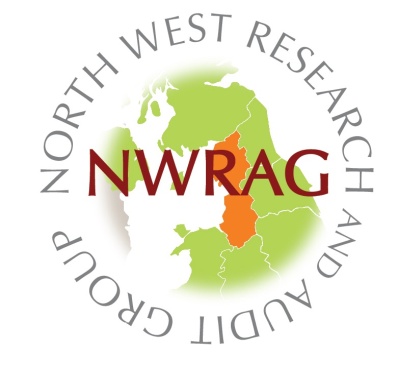 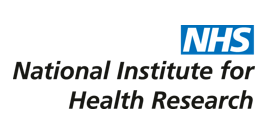 Proposed Trial design
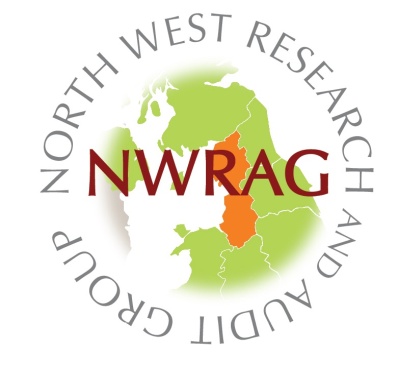 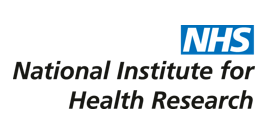 Proposed Trial design
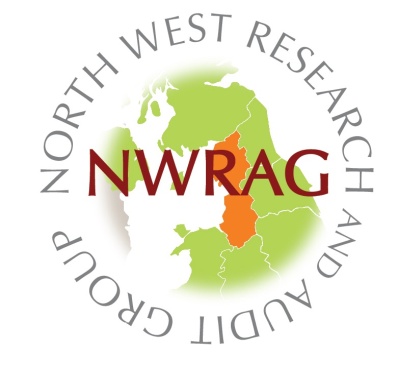 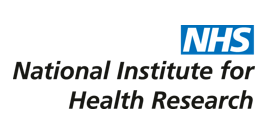 Proposed Trial design
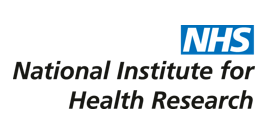 Proposed Trial design
Primary outcome measures:

Effectiveness

Total duration of antibiotic treatment to 28 days following randomisation (superiority) measured in days (24-hour time periods from randomisation)


Safety

28-day all-cause mortality (non-inferiority) following randomisation as primary safety outcome
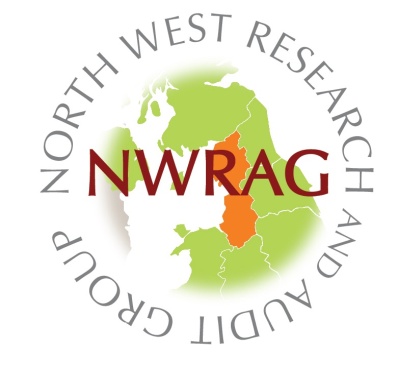 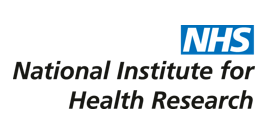 Proposed Trial design
Secondary effectiveness and safety outcomes to 28 days:


Antibiotic dose (measured as Defined Daily Dose)
Unscheduled care escalation/re-admission
Infection relapse/recurrence requiring further antibiotic treatment
Super-infection defined as new infection at a different anatomical site

All-cause mortality rates at 60 days will be collected via the Health and Social Care Information Centre and the Intensive Care National Audit and Research Centre

Health care system benefit measures:
Assessment of in-trial cost effectiveness
Critical care unit length and level of stay
Hospital length of stay
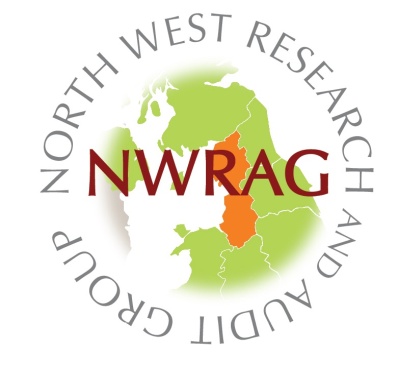 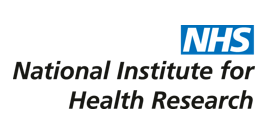 Proposed Trial design
A total sample size of 2760 (912 patients per group)

To detect both:

- a mean of 1-day reduction in antibiotic duration
(using a mean antibiotic duration of 7 days, a pooled standard deviation of 6 days, 90% power, a significance level of 5%, with a 5% withdrawals rate)

- a non-inferiority safety margin of 5%
(using a 1-sided significance level of 2.5%, 90% power and 5% withdrawal rate) assuming 28-day mortality is 15%.
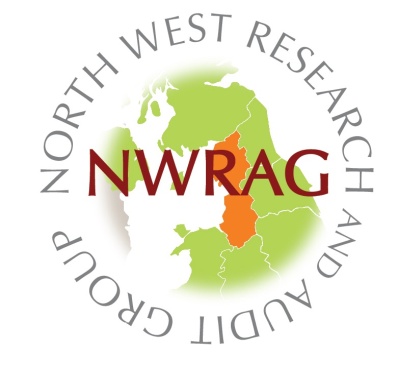 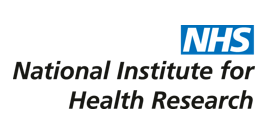 Proposed Trial design
4.1 patients per month per centre
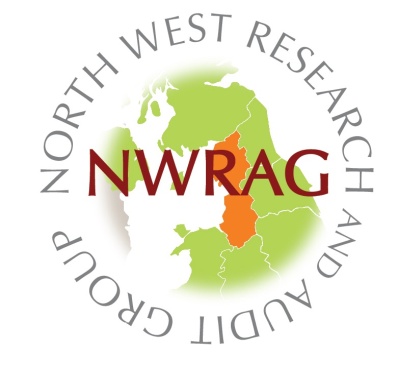 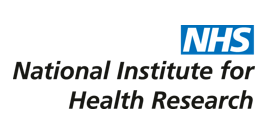 Proposed Trial design
Sub-group analyses


	Community-acquired pneumonia
	Hospital-acquired pneumonia
	Urinary tract infection
	Intra-abdominal infection
	Infection with positive blood culture
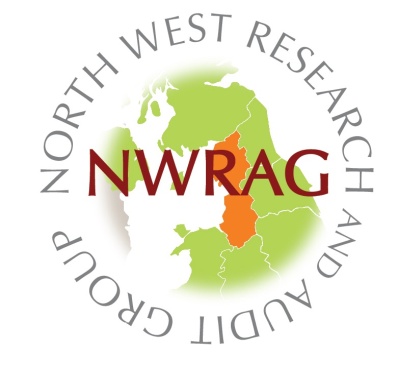 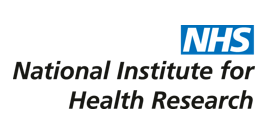 Trial investigator team
Team ADAPT-Sepsis

Paul Dark (Salford Royal and University of Manchester) Chief Investigator
Gavin Perkins, Ranjit Lall and Simon Gates (Warwick Clinical Trials Unit)
Matt Stephenson (Health Economics – University of Sheffield)
Keith Young (PPIE – Intensive Care Society/ICUsteps/Salford Citizen Scientists)
Danny McAuley (Belfast)
Ronan McMullan (Belfast – Microbiology)
Tony Gordon (Imperial)
Mervyn Singer (UCL)
Peter Wilson (UCL - Microbiology)
Tim Walsh (Edinburgh)
Naz Lone (Edinburgh)
Jonathan Clayton (Clinical Biochemistry – Salford)
Gordon Carlson (Surgical sepsis – Salford)
Tim Russell (ICNARC)
Tim Felton (critical care pharmacology) and Kay Marshall (Pharmacy) – Manchester
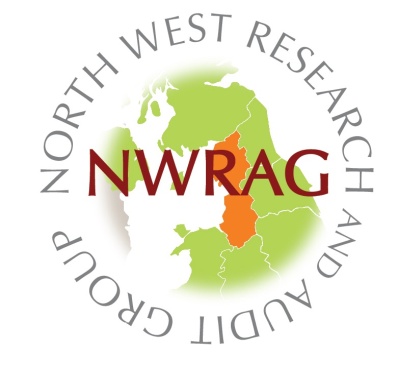 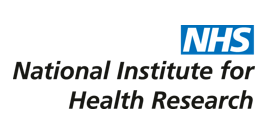 New recruits
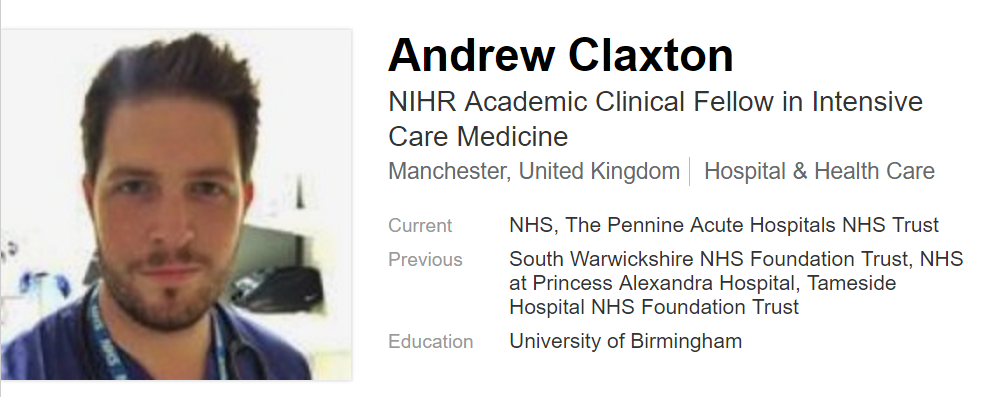 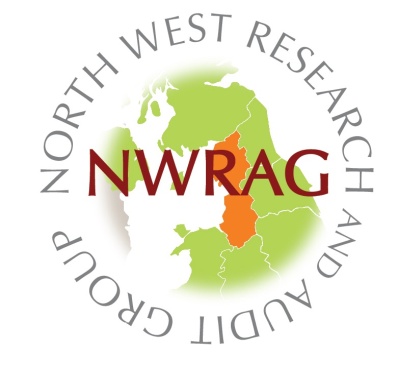 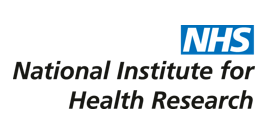 New trainee opportunity
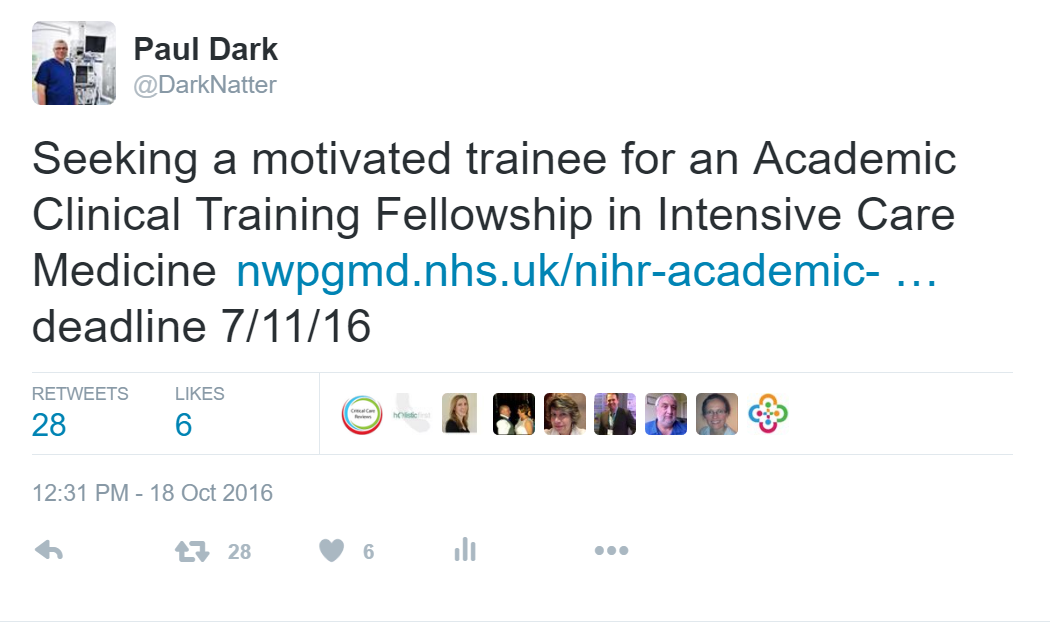 www.nwpgmd.nhs.uk/nihr-academic-clinical-fellowships-glance
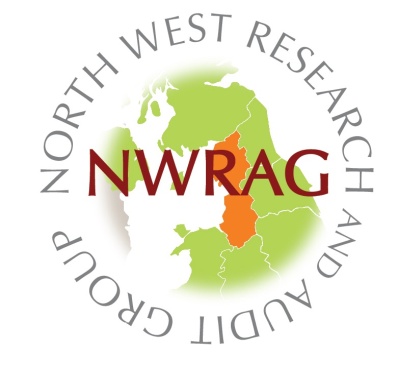 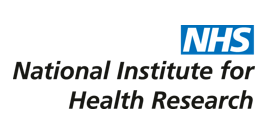 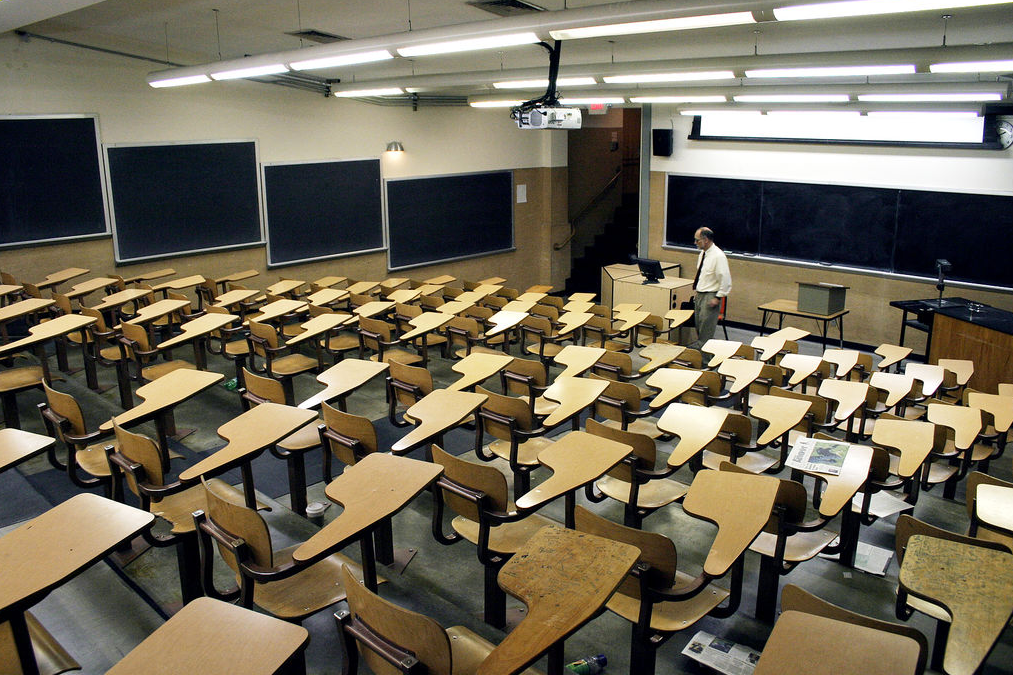 National research priority

New pragmatic trial

‘Crowdsourcing’ across NHS

Study design in evolution
Source: Shaylor on Flickr
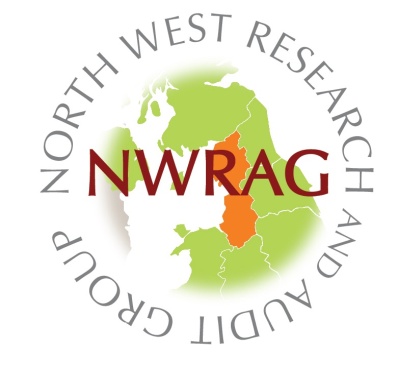